קורס תכנות
שיעור אחד עשר: מבנים
1
הספרייה
הנתונים שנרצה לשמור על כל ספר:
שם
מחבר
מספר ISBN
שפה
מספר עמודים
הוצאה
תאריך פרסום
...
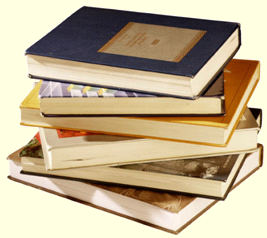 2
נתונים של ספר
char title[TITLE_LEN], 
     author[AUTHOR_LEN], 
     isbn[ISBN_LEN],
     language[LANG_LEN],
     publisher[PUBLISHER_LEN];
int pages, year, month, day;
איפה הספר?
3
פונקציה שמדפיסה פרטים של ספר
void print(const char *title,
           const char *author, 
           const char *isbn,
           const char *language,
           const char *publisher,
           int pages,
           int year,
           int month,
           int day)
}
 ...
{
איפה הספר?
4
מה היינו רוצים?
לקבץ הגדרות של משתנים שונים תחת שם יחיד
בדומה לפונקציות שמקבצות פעולות תחת שם

שימוש בטיפוס החדש כאילו היה טיפוס בסיסי
הגדרת משתנים, איתחול, פעולות על הטיפוס וכדומה
void print(const book *b)
}
 ...
{
5
מבנים - Structures
טיפוס חדש

"חבילה" של משתנה אחד או יותר תחת שם יחיד

שונה ממערך, יכול להכיל משתנים מטיפוסי שונים
טיפוסים בסיסיים, מערכים, מצביעים ואפילו מבנים אחרים
6
הצהרה (בעזרת דוגמא)
שם הטיפוס (רשות)
מאפשר לנו להתייחס לטיפוס בהמשך
המילה השמורה struct
struct book
}
    char title[TITLE_LEN], 
         author[AUTHOR_LEN], 
         isbn[ISBN_LEN],
         language[LANG_LEN],
         publisher[PUBLISHER_LEN];
    int pages;
    Date publication_date;
{;
המשתנים (שדות) המרכיבים את הטיפוס החדש
מהו Date?
7
הצהרה - כללי
שם הטיפוס (רשות)
מאפשר לנו להתייחס לטיפוס בהמשך
המילה השמורה struct
struct <Tag>
{
    <field-type> <field-name>;
    <field-type> <field-name>;
    ...
    <field-type> <field-name>;
};
המשתנים (שדות) המרכיבים את הטיפוס החדש
8
הצהרה
תופיע בתחילת הקובץ
לאחר הגדרות ה define

מגדירה את התבנית הכללית של הטיפוס

שימו לב, זו הצהרה על טיפוס ולא על משתנה!
9
נקודה במישור
זוג סדור,       ,של מספרים המייצגים את מיקום הנקודה במישור 
נרצה למפות את הטיפוס המורכב לטיפוסים פשוטים יותר




מכיל שני שדות x,y מהטיפוס הבסיסי double המייצגים קואורדינאטות במישור
struct point
}
    double x, y;
{;
10
עבודה עם מבנים
המבנה הוא טיפוס
כמו int, double, char*

נגדיר משתנים מהטיפוס החדש
שם הטיפוס
int main()
}
   struct point p;
   int i;
   double d; 
{;
שם המשתנה
11
כתיבה מקוצרת - typedef
ניתן לתת "שם נרדף" לטיפוסים
לדוגמא: נקרא לטיפוס char* גם בשם string

ניתן להשתמש בשם הנרדף בכל מקום שבו השתמשנו בשם המקורי

באופן כללי:
גם למבנים
typedef char* string;
string strlen(const string str) {...}
typedef <name> <alias>
typedef struct book Book;
typedef struct point Point;
12
קצר יותר
ניתן לחבר את הגדרת המבנה עם השם הנרדף


וכאשר נשתמש
typedef struct
{
    double x, y;
} point;
לא חייבים את השם
double distance(point p, point q)
{
    ...
}

int main() {
    point p1, p2;
    ...
}
13
משתנים מטיפוס מורכב
אם משתמשים ב typedef
משתנים ככל המשתנים האחרים (כמעט)
הגדרה
איתחול
השמה

מצביעים
קריאה לפונקציות / ערך מוחזר
point p, q;
point p = {1, 0.2};
q = p;
point *p_ptr;
point distance(point p, point q) {
    ...
}
14
איתחול מבנים
ניתן לאתחל משתנה בשורת ההגדרה על ידי:




האיתחול מתבצע לפי סדר השדות בהגדרה
איתחול חלקי יגרום לשאר השדות להיות מאותחלים ל-0
int main()
{
    point p1 = {1.5, 2};
    ...
    return 0;
}
15
איתחול מבנים (המשך)
שימו לב לאיתחול של השדה publication_date שהוא בעצמו מהטיפוס המורכב Date
book b = {"Alice in Wonderland",       // title 
                 "Lewis Carroll",      // author
                 "193659420X",         // isbn
                 "English",            // language
                 "Tribeca Books",      // publisher
                 100,                  // pages
                 {2010, 12, 12}        // date
};
16
פעולות על מבנים
הפעולות היחידות המוגדרות על מבנה הן:
גישה לשדה – האופרטור . (dot)
כתובת המשתנה – אופרטור & (כמו עבור כל משתנה אחר)
מחזיר את הכתובת של השדה הראשון במבנה
השמה – אופרטור =
ההשמה מתבצעת ע"י העתקה שדה-שדה ממשתנה אחד לשני

לא מוגדרות: השוואה, פעולות אריתמטיות ולוגיות
נדרש להגדיר פונקציות
17
גישה לשדות של מבנה
מתבצעת בעזרת האופרטור . (dot)
מופעל על משתנה ולא על הטיפוס
גישה לשדה x במשתנה p מטיפוס point

באופן כללי
p.x
<variable-name>.<field-name>
18
גישה לשדות של מבנה
מתבצעת בעזרת האופרטור . (dot)
מופעל על משתנה ולא על הטיפוס
שני משתנים מטיפוס point
int main()
{
    point p1, p2;

    scanf("%lf%lf", &p1.x, &p1.y)


    p2.x = 2 * p1.y;
    p2.y = 4 * p1.x;



    printf("p2 = <%g, %g>\n", p2.x, p2.y);
    return 0;
}
קלט של ערכי השדות x ו-y עבור המשתנה p1
חישוב ערכי השדות x ו-y של המשתנה p2 בעזרת ערכי השדות x ו-y של המשתנה p1
פלט של ערכי השדות x ו-y של המשתנה p2
19
כתובת של מבנה
בדומה לטיפוסים אחרים
נשתמש באופרטור & כדי לקבל את הכתובת של המשתנה
point p;
point *p_ptr = &p;
מצביע ל-point בשם p_ptr
הכתובת של p
20
השמה
ניתן לבצע השמה בין שני משתנים מאותו טיפוס מורכב


השמה מבוצעת עבור כל השדות
שקול ל:
point p1, p2;
...
p1 = p2;
העתקה של הערך במשתנה p1 למשתנה p2
point p1, p2;
...
p1.x = p2.x;
p1.y = p2.y;
21
פעולות אחרות
לא מוגדרות פעולות אחרות על מבנים

תלויות בטיפוס הספציפי
מה המשמעות של שוויון בין נקודות? ספרים?

נצטרך לממש אותן בעצמנו
בעזרת פונקציות
22
השוואה
האופרטור == לא מוגדר עבור מבנים
נממש שוויון עבור נקודות בעזרת פונקציה
נקודות שוות עם ערכי ה-x וה-y שלהם שווים
int equals(point p1, point p2)
{
    return p1.x == p2.x  &&  p1.y == p2.y;
}
האופרטור == מוגדר על הטיפוס הבסיסי double
23
כיצד נחשב מרחק בין שתי נקודות?
מרחק בין שתי נקודות p1 ו-p2 מוגדר על ידי



הפונקציה distance
int distance(point p1, point p2)
{
    return sqrt( (p1.x – p2.x) * (p1.x – p2.x) +
                 (p1.y – p2.y) * (p1.y – p2.y) );
}
24
כיצד נחשב מרחק בין שתי נקודות?
int main()
{
    point p, q;

    printf("Enter x and y coord. of the first point\n");
    scanf("%lf%lf", &p.x, &p.y);

    printf("Enter x and y coord. of the second point\n"); 
    scanf("%lf%lf", &q.x, &q.y);

    printf("The distance is %g\n", distance(p, q));

    return 0;
}
25
מבנים ופונקציה
בדיוק כמו משתנים רגילים
call by value
העתקת הערך מהמשתנה האקטואלי למשתנה הפורמאלי
בשביל זה צריך השמה
שינוי המשתנה בתוך הפונקציה לא משפיע על המשתנה בפונקציה הקוראת
ניתן גם להחזיר משתנה
26
מצביעים למבנים
נוכל להגדיר מצביע למבנה בעזרת *

כפי שראינו האופרטור & פועל גם על מבנים

היכן נשתמש
בכל מקום שבו נרצה שהפונקציה תשנה את המבנה המקורי
העברת מבנה גדול כפרמטר לפונקציה. העברת הכתובת (גודל קבוע) חוסכת שיכפול המבנה כולו
point *p_ptr;
27
דוגמא
int distance(const point* p, const point* q)
{
    ...
}

int main()
{
    point p, q;

    printf("Enter x and y coord. of the first point\n");
    scanf("%lf%lf", &p.x, &p.y);

    printf("Enter x and y coord. of the second point\n"); 
    scanf("%lf%lf", &q.x, &q.y); 
    printf("The distance is %g\n", distance(&p, &q));

    return 0;
}
הפונקציה מקבלת מצביעים לשני משתנים מטיפוס point
נעביר לפונקציה את הכתובות של המשתנים p ו-q
28
מבנים ומצביעים – גישה לשדות
נשתמש באופרטור *
ל . קדימות על *  ולכן צריך סוגריים
שימוש ב * על מצביע למבנה יחזיר את המבנה, כדי לגשת לשדה נשתמש כעת באופרטור dot
מבנה
(*<struct-pointer>).<field-name>
int distance(const point* p1, const point* p2)
{
    return sqrt( ((*p1).x - (*p2).x) * ((*p1).x - (*p2).x) +
                 ((*p1).y - (*p2).y) * ((*p1).y - (*p2).y) );
}
29
אופרטור החץ <- (סוכר תחבירי)
במקום להשתמש בצירוף שדה.(מצביע*) כדי לגשת לשדה נוכל להשתמש באופרטור <-
שינוי בתחביר בלבד
זהו התחביר המועדף
int distance(const point* p1, const point* p2)
{
    return sqrt( (p1->x – p2->x) * (p1->x – p2->x) +
                 (p1->y – p2->y) * (p1->y – p2->y) );
}
30
מערכים של מבנים
כמו מערכים של טיפוסים בסיסיים
הגדרת מערך
פונקציה המאתחלת את המערך
point points[10];
void init_points(point points[], int size)
{
    int i;

    for (i = 0; i < size; i++)
    {
        points[i].x = i;
        points[i].y = i;
    } 
}
31
מלבן
כיצד נגדיר מלבן שצלעותיו מקבילות לצירים?



נשתמש במבנה הנקודה שכבר הגדרנו
top right
bottom left
typedef struct
{
    point bottom_left, top_right;
} rectangle;
המבנה rectangle מכיל שני שדות מטיפוס point
32
מבנה כשדה של מבנה אחר - איתחול
בשורת ההגדרה
int main()
{
    rectangle rec = { {5, 6}, {7, 8} };
}
bottom_left
top_right
33
מערך כשדה של מבנה
מבנים יכולים להכיל מערך כשדה
מימוש חלופי של המבנה point



העברת מבנה המכיל מערך לפונקציה תגרום להעתקת כל אברי המערך
שינוי המערך בתוך הפונקציה לא יגרום לשינוי המשתנה המקורי
typedef struct
{
    double coordinates[2];
} point;
34
דוגמא
הפלט יהיה [0,0]
void init_point(point p)
{
    p.coordinates[0] = 1;
    p.coordinates[1] = 1;
}
 
int main()
{
    point p = { {0,0} };
    init_point(p);
    printf("[%g,%g]", p.coordinates[0], p.coordinates[1]);
    return 0;
}
35
דוגמא (המשך)
הפונקציה לא תשפיע על המשתנה המועבר אליה
הפונקציה פועלת על העתק של המשתנה הכולל העתק של המערך
כיצד נשנה את המערך המקורי?
נעביר מצביע ל-point
void init_point(point p)
{
    p.coordinates[0] = 1;
    p.coordinates[1] = 1;
}
36
תרגיל
נממש פונקציה אשר בהינתן רשימה של מלבנים מוצאת את המלבן בעל האלכסון הגדול ביותר

משתנים:
רשימה – מערך של מלבנים (וגודלו)

ערך מוחזר:
כתובת המלבן המבוקש
37
מערך של מלבנים בזיכרון
המלבנים נשמרים ברצף
כל מלבן מכיל שתי נקודות
כל נקודה מכילה שני double
38
מימוש – max_rect
rectangle* max_rect(const rectangle rectangles[], int size)
{
    double max_diagonal = 0, length;
    rectangle_t *result = NULL;
    int i;

    for (i = 0; i < size; i++)
    {
        length = diagonal(&rectangles[i]);
        if (length > max_diagonal)
        {
            max_diagonal = length;
            result = &rectangles[i];
        }
    }
    return result;
}
עבור כל מלבן
נחשב את אורך האלכסון
נזכור את האלכסון המקסימאלי שראינו עד עכשיו ואת המלבן
שזהו האלכסון שלו
39
חישוב אורך האלכסון
אורך האלכסון שווה למרחק בין הנקודות המגדירות את המלבן
double diagonal(const rectangle* rec)
{
    return distance(&rec->bottom_left, &rec->top_right);
}
נשתמש בפונקציה distance שראינו קודם
40
מבנים - סיכום
הגדרת טיפוסי משתנים חדשים שקרובים לעולם-הבעיה

שימוש כמו בטיפוסים רגילים
מערך של מבנים, מצביעים על מבנה, העברה לפונקציה וכו'

מוגדרת פעולת ההשמה
יש להגדיר פונקציות עבור פעולות אחרות (השוואה, אריתמטיות ועוד)
41